Welcome back
by Magdalena Mrowka
Revise writing exam rules.
 

2. Do some writing activities.
Lesson Objectives
1.
We should use a reliable (not a phone), fully charged device.

T / F
2. 
The exam is 30 min long. 

T / F
3.
We can answer with just one word. 

T / F
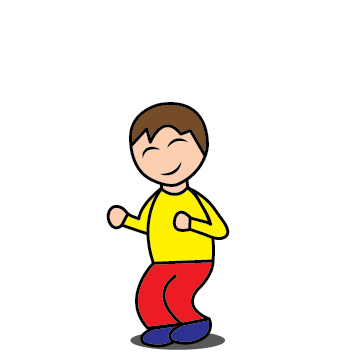 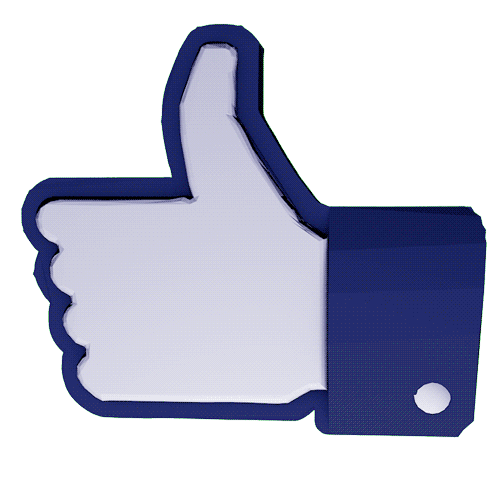 4. 
We can copy from our friends or the Internet. 

T / F
5.
We should care about punctuation (capital letters and full stops).

T / F
6.
We should try to finish quickly without reading our answers again. 

T / F
i spoke to my english teacher yesterday. she asked about my Homework

2. ismail matar plays For manchester united. 

3. i didn`t do my home work

4. he has a head ache

5. To get to my school, you must go straight turn right then turn left.
Punctuation practice:
Can you spot the mistakes?
1. I spoke to my English teacher yesterday. She asked about my homework.
2. Ismail Matar plays for Manchester United.
3. I didn`t do my homework.
4. He has a headache.
5. To get to my school, you must go straight, turn right, then turn left.
Look at the pictures and answers.
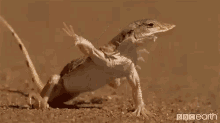 What`s the weather like in the desert?
Hot.
Is it a good answer?
No, it isn`t. You must give a full answer, if instructions tell you so.
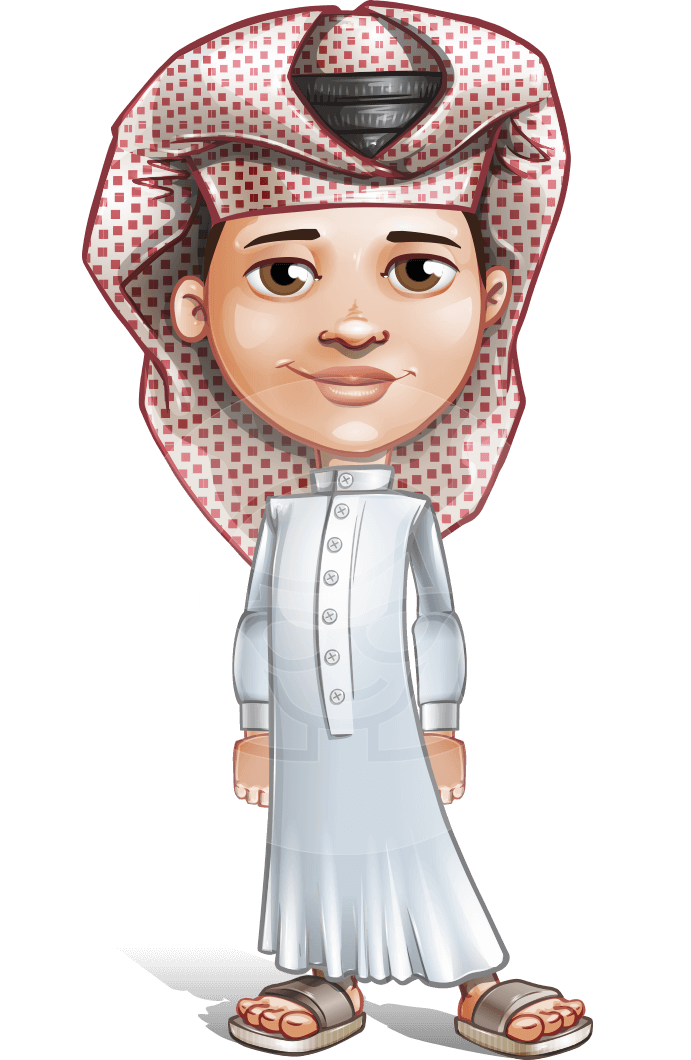 It`s hot in the desert.
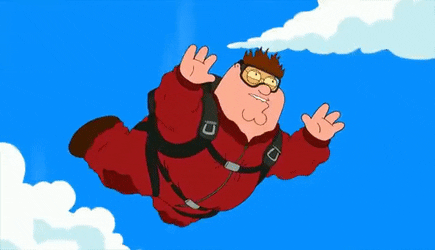 Would you like to try sky diving?
Yes.
Yes, because it`s exciting.
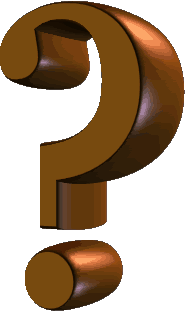 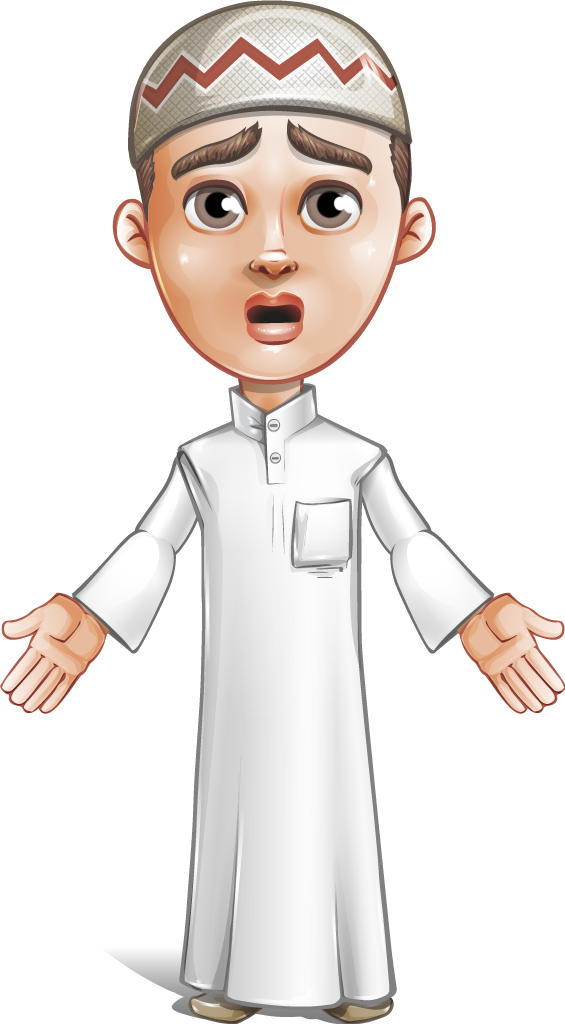 Don`t use words like nice, funny, beautiful when you talk about activities.
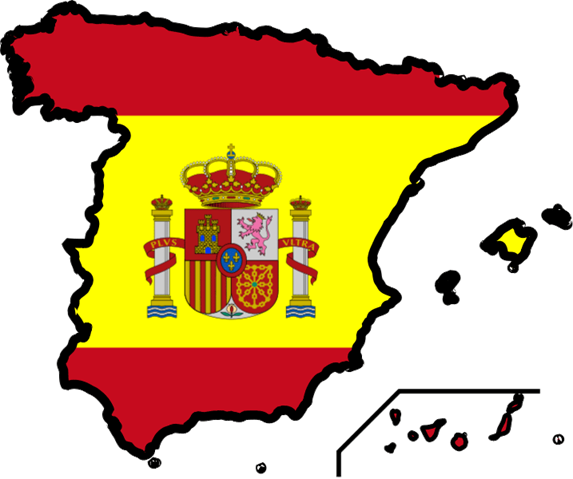 Where would you like to go on holiday?
Hiszpania.
Spain, because it`s a country of good football teams.
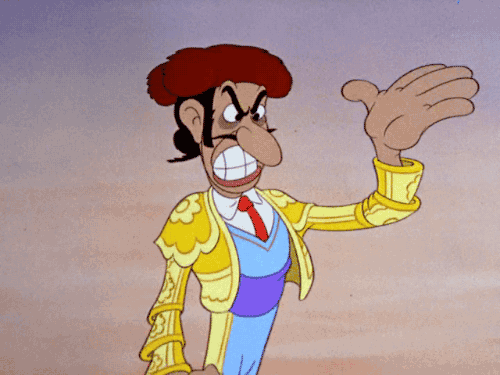 Always write in English. If you don`t know the English word, write about something you know in English.
In the exam, it`s very important to use appropriate grammar.
Where did you go last weekend?
I went to Al AIain with my parents.
You see the infinitive here
The question was in Past Simple, so must be the answer.
Decide if those sentences are correct.
My brother is the shortest boy in the family.
My brother is the shorter boy in the family.
x
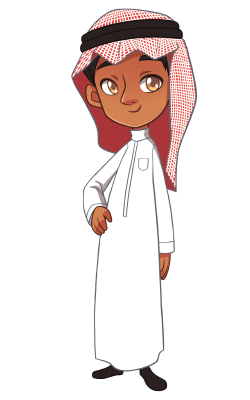 This weekend I`m going to help my mum paint the kitchen.
This weekend I going to help my mum paint the kitchen.
x
There is some water in the glass, but there isn`t much milk.
v
I like camping in the desert, because we sleep in tents.
I like camp in the desert, because we sleep in tents.
x
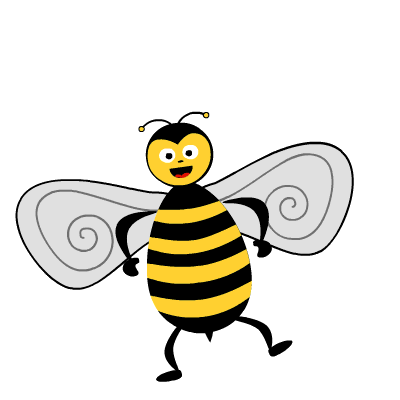 Spelling is also very important.
Look at those popular mistakes.
scientist
football
sientist
foot ball
because
becose
beautiful
Be quiet, please.
beautifull
Be quite, plese.
I have no money.
I have no many.
toothbrush
tooth brush
I go with friends.
Me go with frinds.
You will do some practice activities in the next lesson.
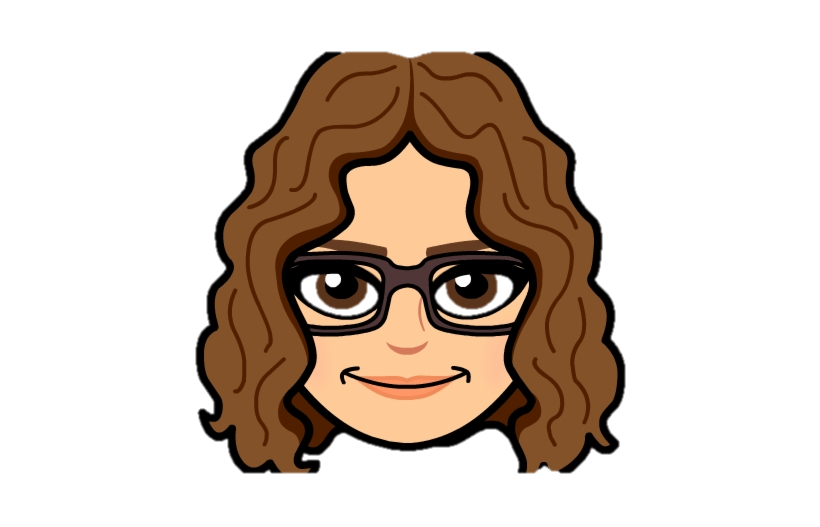 That’s all for today!
Have a great afternoon!